Direction Set (Powell’s) Methods inMultidimensions
Shi
We know (10.2 –10.4) how to minimize a function of one variable. If we start at a point P in N-dimensional space, and proceed from there in some vector direction n, then any function of N variables f(P) can be minimized along the line n by our one-dimensional methods. 
Different methods will differ only by how they choose the next direction n to try.
linmin
The line minimization routine linmin is a black-box subalgorithm, whose definition is
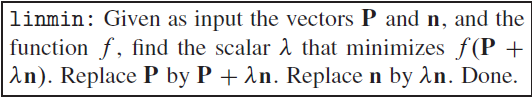 A simple method for general multidimensional minimization
drawback
For some functions this simple method will be very inefficient, Consider a function of two dimensions whose contour map (level lines) happens to define a long, narrow valley at some angle to the coordinate basis vectors. 
(example figure in next slide)
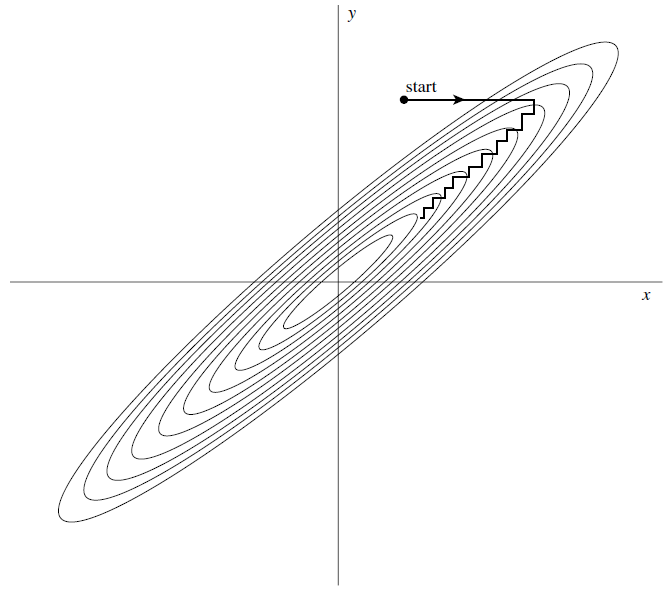 Figure 10.7.1 from NR book
Conjugate Directions
First, note that if we minimize a function along some direction u, then the gradient of the function must be perpendicular to u at the line minimum; if not, then there would still be a nonzero directional derivative along u.
Next take some particular point P as the origin of the coordinate system with coordinates x. Then any function f can be approximated by its Taylor series



Where

In the approximation of (10.7.1), the gradient of f is easily calculated as
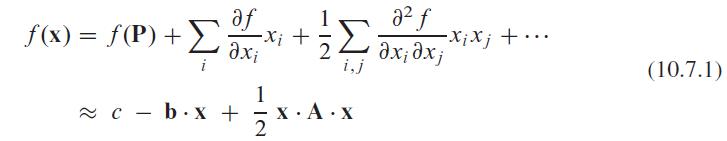 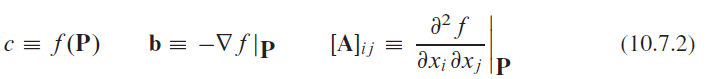 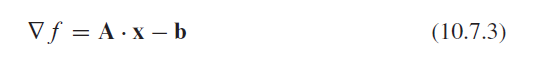 The gradient ∇f change as we move along some direction

Suppose that we have moved along some direction u to a minimum and now propose to move along some new direction v. The condition that motion along v not spoil our minimization along u is just that the gradient stay perpendicular to u, i.e., that the change in the gradient be perpendicular to u. By equation (10.7.4) this is just

When (10.7.5) holds for two vectors u and v, they are said to be conjugate. When the relation holds pairwise for all members of a set of vectors, they are said to be a conjugate set.
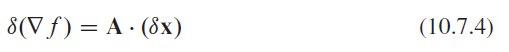 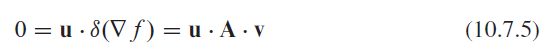 Powell’s Quadratically Convergent Method
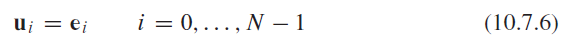 Example with N=2
Problem of Powell’s Method
Discarding the Direction of Largest Decrease
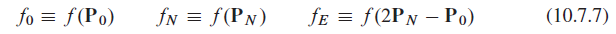